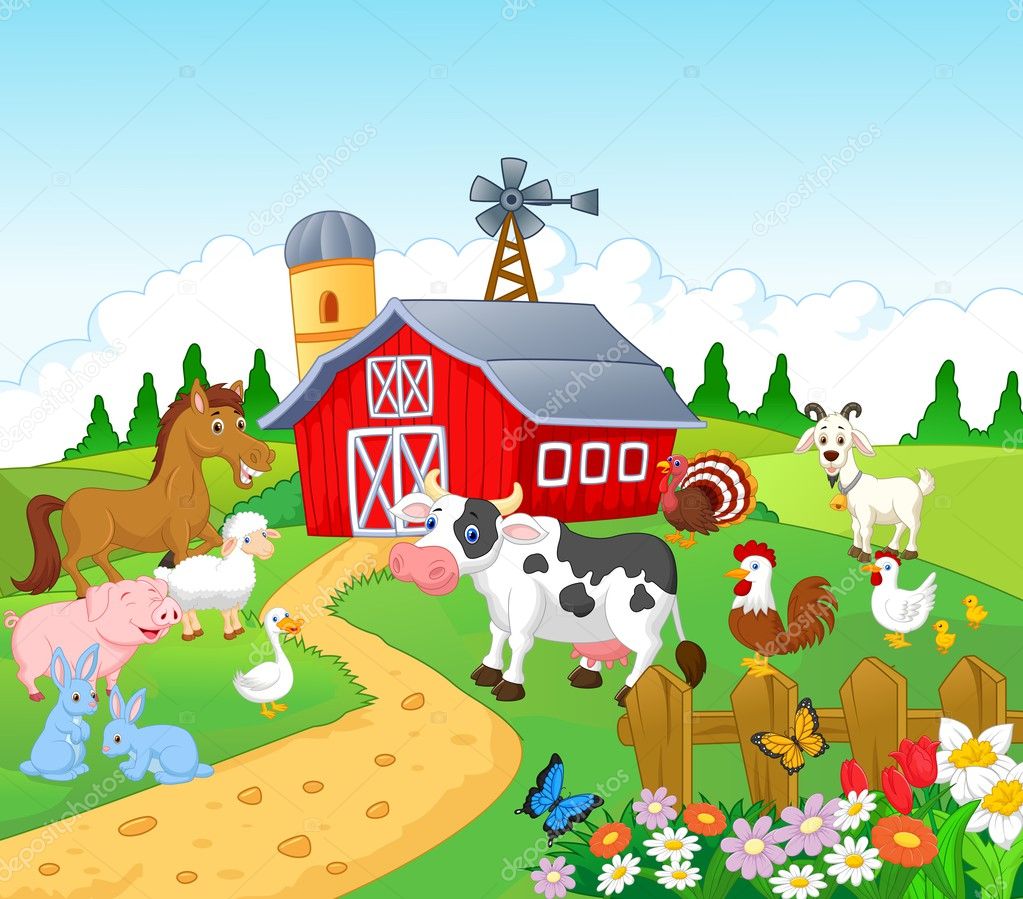 Vyskúšaj sa!
2. ročník
1.        59 - 5
A) 56
B) 57
C) 54
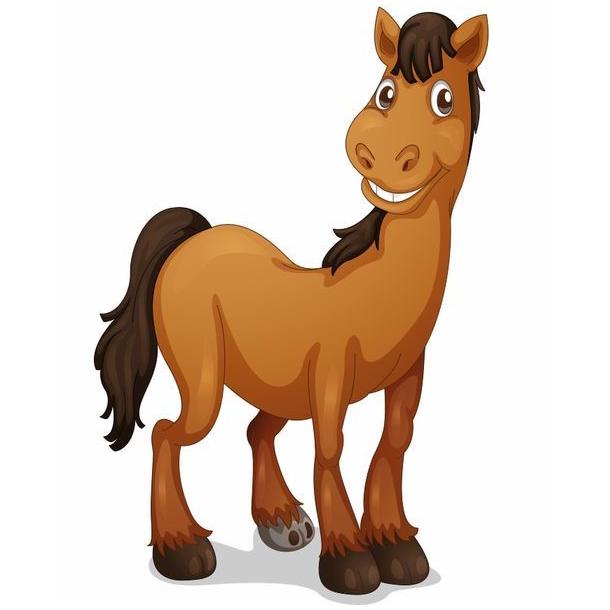 2.        37 - 3
A) 34
B) 33
C) 36
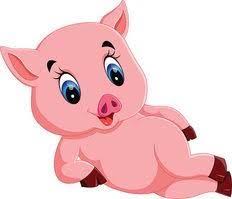 3.         67 - 2
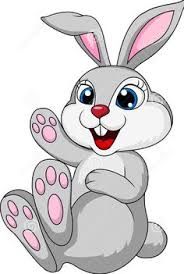 A) 70
B) 69
C) 65
4.         78 - 5
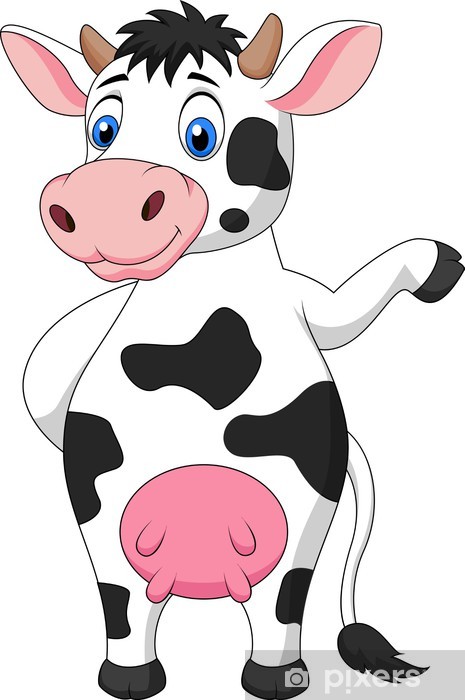 A) 77
B) 73
C) 63
5.        76 - 6
A) 67
B) 70
C) 60
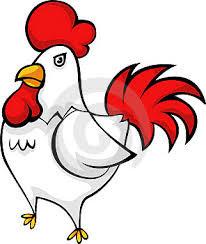 6.        19 - 7
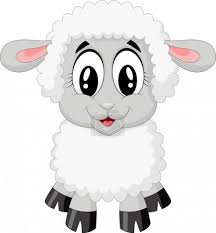 A) 13
B) 10
C) 12
7.        48 - 3
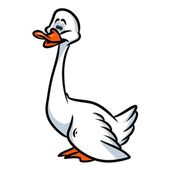 A) 51
B) 50
C) 45
8.        66 - 5
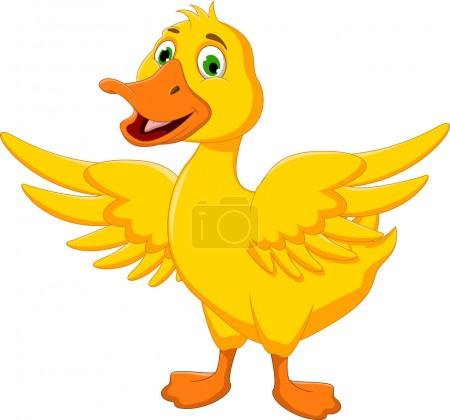 A) 63
B) 62
C) 61
9.        90 - 2
A) 92
B) 88
C) 86
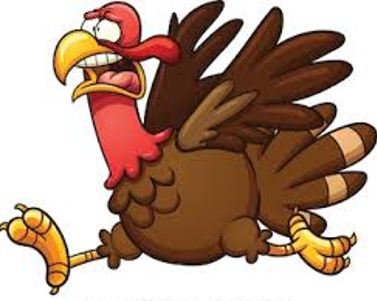 10.        24 - 3
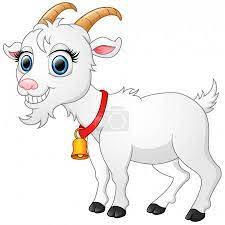 A) 30
B) 27
C) 21
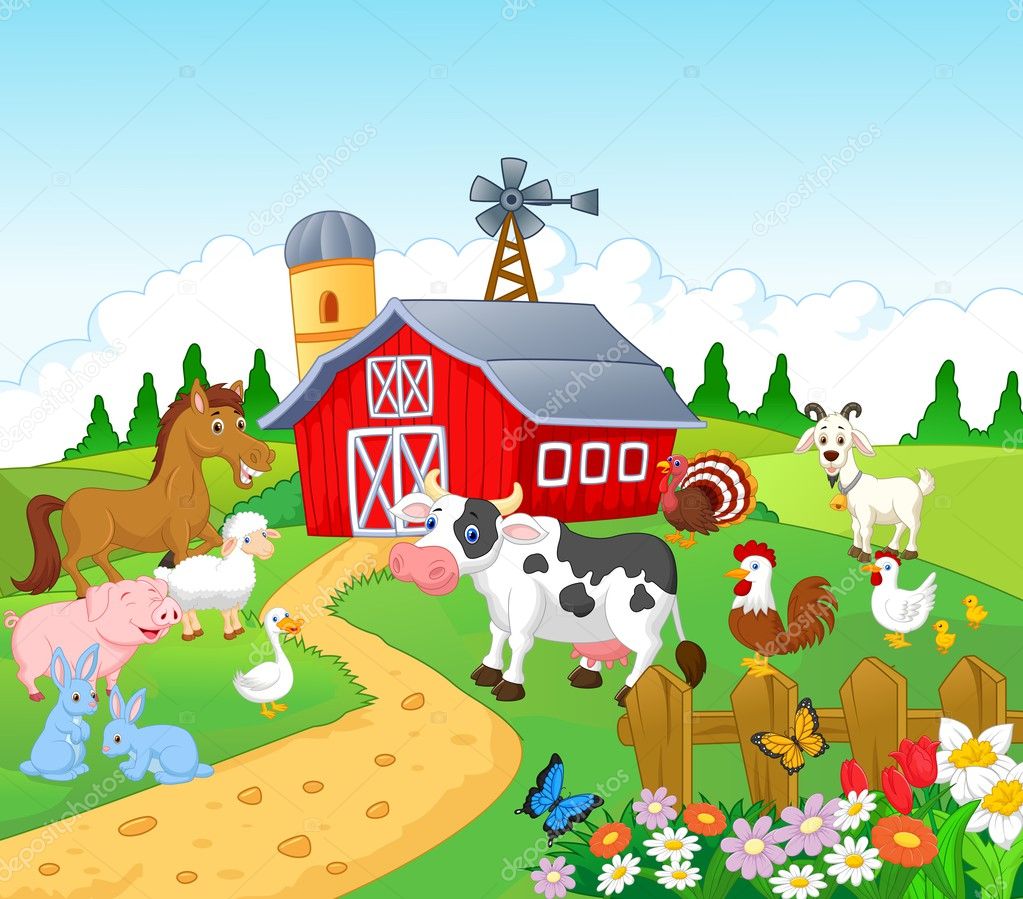 ĎAKUJEM!